.
Electrical Engineering
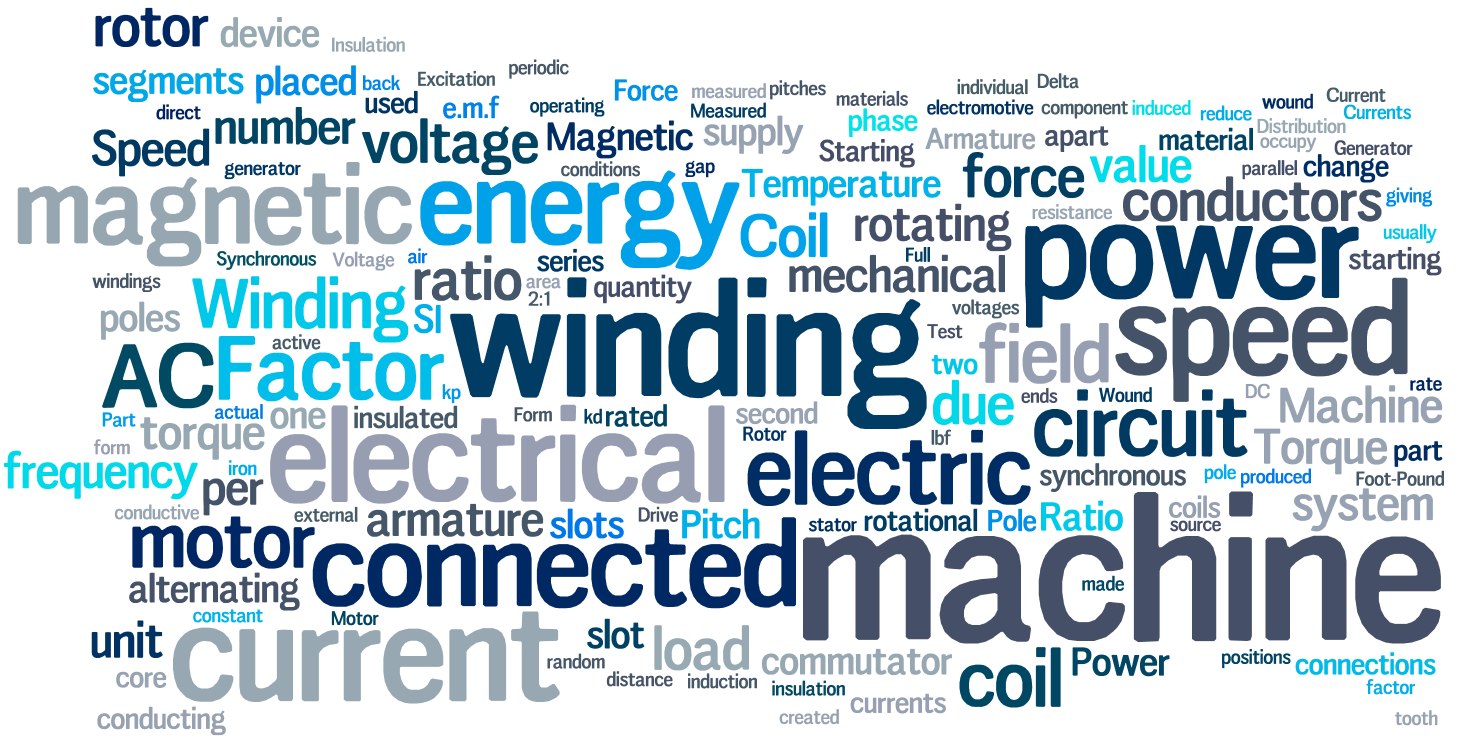 …
Christopher Bauman – www.chrisbauman.com.au
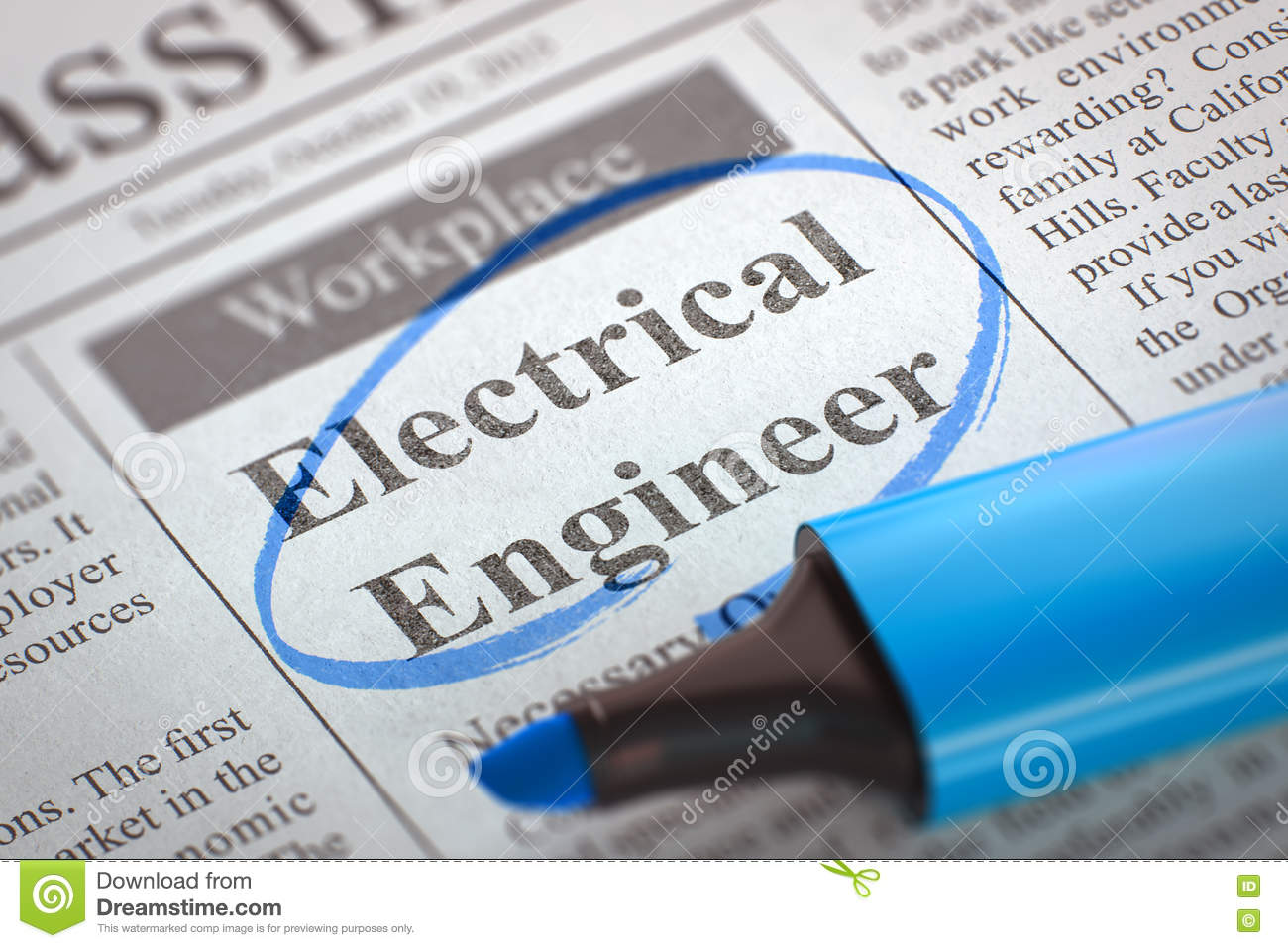 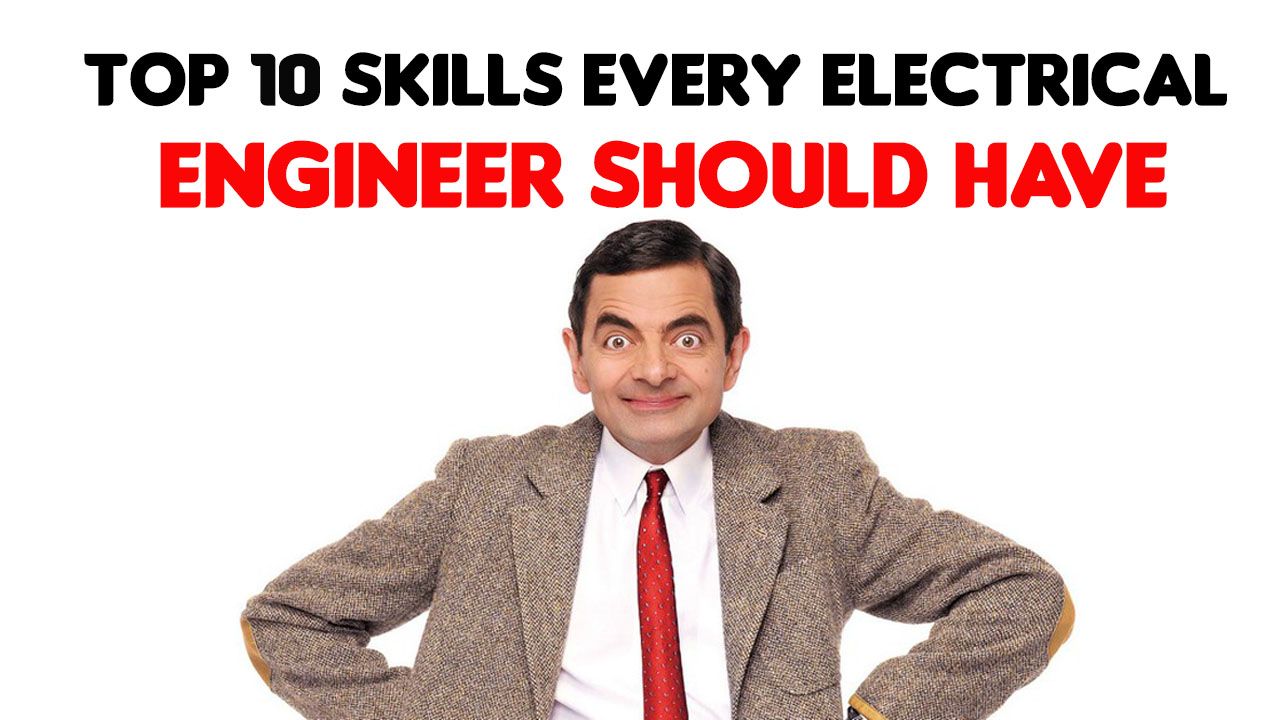 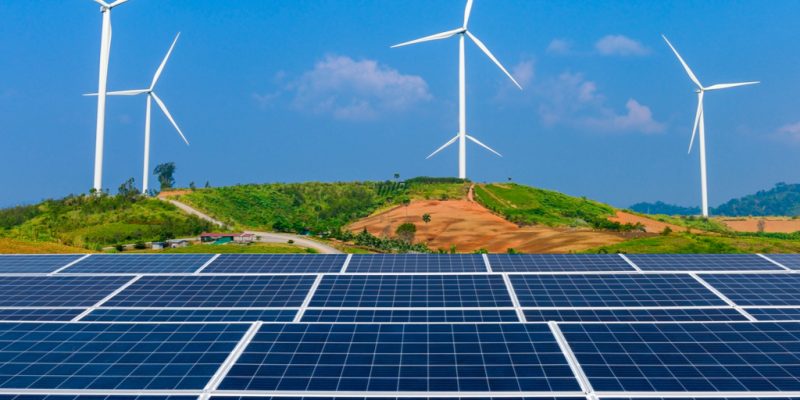 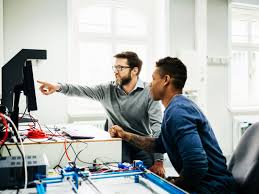 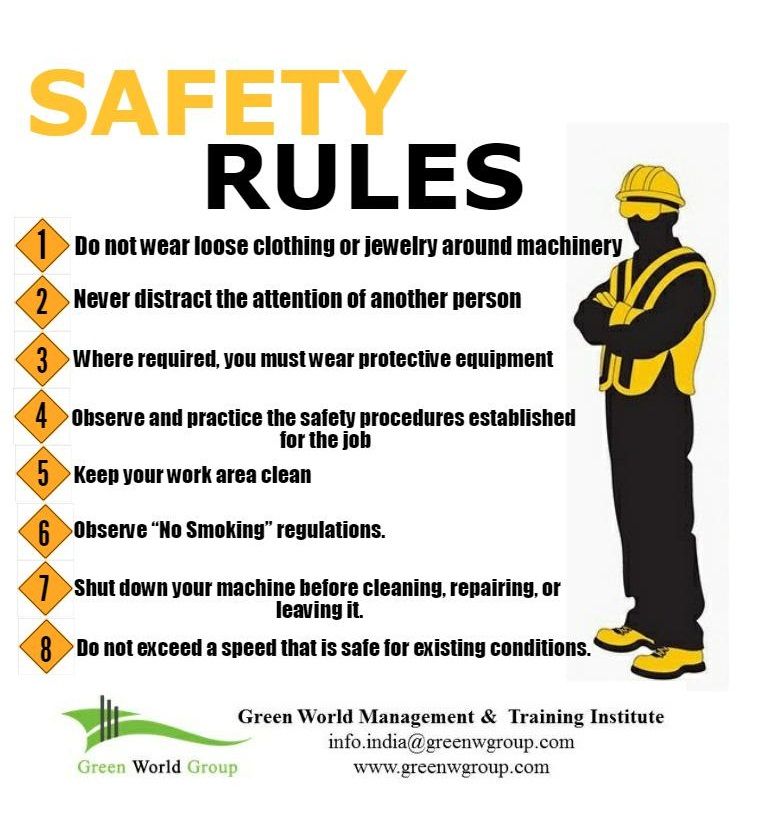 https://youtu.be/yAz9Ungv2Xc safety video
https://youtu.be/1UuLvTJp-I0